Magyar Tudományos Akadémia         BudapestNyelvtudományi Intézet	                15 Sep 2016
LEXICOGRAPHY TODAY: FROM A BOOK OF WORDS TO KNOWLEDGE NETWORKS

Ilan Kernerman
K Dictionaries, Tel Aviv
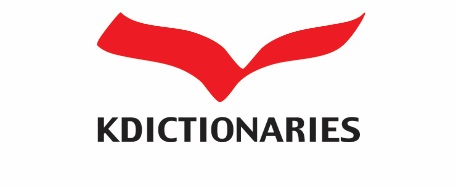 THEME
The evolution of lexicography over the last generation –  going beyond a single dictionary print product  to cross-language lexical datasets & services   that interoperate with language technology  and smart collaborative systems– with reference to the work of K Dictionaries
NYTUD  ▪  lexicography today  ▪  20160915
2
HIGHLIGHTS
language| sources & resources| anisomorphism & bridges
lexicography| theory & practice| current & changes| dictionaries & NLP
technology| tools & applications| usages & interaction
NYTUD  ▪  lexicography today  ▪  20160915
3
AXES
learned
cultural
practical
habit
innovation
economical
emotional
intuitive
4
NYTUD  ▪  lexicography today  ▪  20160915
MOTHER TONGUE
models our initial perception of life
by-products of own native languages
NYTUD  ▪  lexicography today  ▪  20160915
5
TRANSLATION
from one language to anotherL2 > L1 / L1 > L2reception/decoding / production/encoding
among multiple languages
between me and myselflanguage as/is translation
NYTUD  ▪  lexicography today  ▪  20160915
6
BORROWING
wine
tapas
bon appetit
kosher
ski
television
email
sms
NYTUD  ▪  lexicography today  ▪  20160915
7
GENESIS 1:1
בראשית ברא אלוהים את השמים ואת הארץ

In the beginning God created the heaven and the earth.King James Bible
In the beginning God created the heavens and the earth.New American Standard Bible, 1995
In the beginning God created heaven and earth.God’s Word Translation, 1995
NYTUD  ▪  lexicography today  ▪  20160915
8
GRAFFITI
WHEN GOD CREATED MANSHE WAS ONLY JOKING
NYTUD  ▪  lexicography today  ▪  20160915
9
LANGUAGEOGRAPHY
EFL (UK)English as a Foreign Language
ESL (USA)English as a Second Language
EGL/EIL/ELF etc. (world)English as a/an/the Global / International Language/ Lingua Franca
NYTUD  ▪  lexicography today  ▪  20160915
10
LOST IN TRANSLATION
Our answer will be pending until we discussthis issue at the cabinet meeting.
	ignored(Torikai Kumiko, Rekishi o kaeta goyaku[The mistranslation that changed history]2001, Tokyo: Shinchosha)
NYTUD  ▪  lexicography today  ▪  20160915
11
BILINGUAL theoretically impossible
a bilingual dictionary cannot perfectly account for meaning, since meaning is always anchored inside a particular language:“The fundamental difficulty of … a coordination of lexical units [between two languages] is caused by the anisomorphism of languages, i.e. by the differences in the organization of designates in the individual languages and by other differences between languages.”([Zgusta, 1971] in Adamska-Sałaciak, 2006)
NYTUD  ▪  lexicography today  ▪  20160915
12
BILINGUAL practically indispensable
while a monolingual dictionary of L2 can to some extent substitute for a bilingual L2-L1 one, there is no lexicographic alternative to an L1-L2 dictionary:“─ learners’ needs─ culture-specific vocabulary─ interference from L1─ interlingual contrasts ─ learners’ habits and preferences”([Tomaszczyk, 1979, 1981, 1983, 1984]in Adamska-Sałaciak, 2006)
NYTUD  ▪  lexicography today  ▪  20160915
13
DOWN & OUT
1999-2005 Random House
2006 Cobuild
2009 Chambers Harrap
2011 Longman
2008 Langenscheidt
2012 Duden
2013 Cornelsen, Wiley
? k dictionaries ?
NYTUD  ▪  lexicography today  ▪  20160915
14
CHAMBERS HARRAP closing 15.9.2009
“The digital revolution is changing the way readers consume news and search for information. People are moving away from printed reference books and going online where, generally, they expect to get their information for free...”  [PR for Hachette UK]

HOWEVER
dictionary users were no longer readers
online has already been shifting to mobile
(there is no free lunch → U R the product)
NYTUD  ▪  lexicography today  ▪  20160915
15
MACMILLAN online 5.11.2012
Macmillan English Dictionary for Advanced Learners
official stop of print, be available only online
echoes industry changes, stirs fresh debate
ongoing discussion since the turn of the century in lexicography conferences (eLex, etc.) and journals (cf. Esposito, J. 2002. ‘Dictionaries – another Netscape?’ Kernerman Dictionary News, 10)
NYTUD  ▪  lexicography today  ▪  20160915
16
BOOKREPORT talkback 8.11.2012
“Langenscheidt will go the same way as Brockhaus. As the Wikipedia Brockhaus made ​​redundant, so does Leo.org already obsolete for years Langenscheidt. There are now also using Google Translate and Linguee deals that go far beyond Leo.org – good computer translations (Google Translate) or search in huge translation databases (Linguee) Langenscheidt probably will not be able to offer. I do not think Langenscheidt will suspend this competition for a long time can.” L. Niedertauf
[DE-EN translation by Google Translate, 2013]
2015: OUP buys BAB.LA
NYTUD  ▪  lexicography today  ▪  20160915
17
USER
Native digital, interactive & interoperable
New media, usage forms, needs & solutions
Enriched experience & higher expectations
Increased participation & crowdsourcing
Privacy & advertising
Part of the product
Borderless
NYTUD  ▪  lexicography today  ▪  20160915
18
PUBLIC
national institutes
Germany – IDS
Hungary – Nyelvtudományi Intézet
Israel – Hebrew Language Academy
	  – Arabic Language Academy 
The Netherlands – INT, Fryske Akademy
etc.
academia
industry
professional associations
Afrilex, Asialex, Australex, DSNA, Euralex
eLex, ENeL, ISHILL, etc.
→ GLOBALEX
NYTUD  ▪  lexicography today  ▪  20160915
19
The QUESTION is
NOT Will there be dictionaries in print ?
BUT Will there be dictionaries ?
What will they become, for what and for whom
Which development forms and use would they have
How can they interplay in new environments withnew knowledge systems and artificial intelligence
NYTUD  ▪  lexicography today  ▪  20160915
20
K DICTIONARIES
Founded 1993, Tel Aviv
Creates technology-driven-content
Develops multi-language lexical data
Publishes dictionary newsletter and papers
Cooperates worldwide with- language editors, translators and technicians- software engineers, architects and designers- ICT firms and publishing houses- the academia and professional associations
NYTUD  ▪  lexicography today  ▪  20160915
21
RESOURCES
English learners’ & general dictionaries
native & foreign language dictionaries
monolingual, bilingual & multilingual dictionaries
lexicographic editorial tools & applications
morphology & pronunciation
language supplements & audio
NYTUD  ▪  lexicography today  ▪  20160915
22
EVOLUTION
English monolingual learners’ dictionary
English semi-bilingual learners’ dictionary
English semi-multilingual dictionary
L2-English reversed indices
L2 bilingual glossaries
L2, L3 etc. multilingual glossaries
Ln cross-lingual dictionary network
data mapping & linking
multiple language flow
cross-solution interoperabiity
NYTUD  ▪  lexicography today  ▪  20160915
23
FRAMEWORK
Setting goals
Target audiences
Type & scope
Budget
Timeline
Technical infrastructure, resources & support
Editorial program and team
Compilation, project management & coordination 
Exchange between L1 editors and L2 translators
Documentation, maintenance & administration
Marketing, sales & dissemination
NYTUD  ▪  lexicography today  ▪  20160915
24
LEXIC
Dataset macrostructure
Entry microstructure
Language resources, headword lists, morphology
Editorial & translation styleguides
Pronunciation tables
Metalanguage localization
QA & statistics
Compilation, editing, revisions, amendments, update
Translation & adjustments
Front & end matter, design
NYTUD  ▪  lexicography today  ▪  20160915
25
TECHNIC
Editing software, corpus systems
Processing methods & tools
Single source for multiple users & usages
Monolingual, bilingual, multilingual variants
Interlinking different datasets in-house
Interlinking with external resources
Web as corpus, crowd-sourcing
Online, mobile, tablet, desktop
e-book, e-learning, etc.
NYTUD  ▪  lexicography today  ▪  20160915
26
MULTILINGUAL (1)English semi-multilingual
EnglishAfrikaans | Arabic | Azerbaijani | Bulgarian | Catalan | Chinese Simplified / Traditional | Croatian | Czech | Danish | Dari | Dutch | Estonian | Farsi | Finnish | French | Frisian | German | Greek | Hebrew | Hindi | Hungarian | Icelandic | Indonesian | Italian | Japanese | Korean | Latvian | Lithuanian | Malay | Norwegian | Pashto | Polish | Portuguese Brazil / Portugal | Romanian | Russian | Serbian | Slovak | Slovene | Spanish | Swedish | Thai | Turkish | Ukrainian | Urdu | Vietnamese | Welsh
NYTUD  ▪  lexicography today  ▪  20160915
27
MULTILINGUAL (2)reverse engineering
Extract list of Translations of any language (L2)with corresponding English (EN) Entries & POS
Edit the L2 Translations into L2 Headwords,keeping the default EN links
Revise the links from the new Headword & POSto the relevant Senses of EN Entries
Each sense of the L2 Headword now addressesthe counterpart sense(s) in EN Entries & throughit translation equivalents in all other languages
[Expand the lexical data of the L2 Headword and turn it into a full Entry]
NYTUD  ▪  lexicography today  ▪  20160915
39
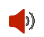 MULTILINGUAL (3)English-Hungarian
certainly 
[ˈsəːtnli]
♦ adv.1 definitely:   I can't come today, but I'll certainly come tomorrow.   biztosan2 of course:   You may certainly have a chocolate.   föltétnül
♦ interj.   of course:   `May I borrow your typewriter?' `Certainly!‘ ◊ `Certainly not!'
   hogyne!
NYTUD  ▪  lexicography today  ▪  20160915
29
MULTILINGUAL (4)English multi-language [certainly adv. 1. definitely]
af sekerlik,  beslisar بالتَّأكيدbg определеноbr certamenteca segurcs určitě, jistěde bestimmtdk helt sikkert;  helt bestemtel σίγουραen certainlyes seguro
et kindlastifa حتماً؛ یقیناًfi varmastifr certainementhe בְּוַדַאיhi निश्चित रूप सेhr zacijelo,  dakakohu biztosanid pastiis vissulega,  áreiðanlegait certamente
ja 確かにko 확실히lt tikrailv noteiktiml pastinyanl zekerno sikkert,  bestemtpl na pewnopt de certezaro sigurru непременноsk určite
sl gotovosr svakakosv bestämt,  otvivelaktigtth อย่างแน่นอนtr mutlaka,  kesinlikletw 一定uk звичайноur یقیناًvi chắc chắn
zh 一定
NYTUD  ▪  lexicography today  ▪  20160915
30
MULTILINGUAL (5.1)editing the Hungarian headwords
NYTUD  ▪  lexicography today  ▪  20160915
31
MULTILINGUAL (5.2)editing the Hungarian-English index
NYTUD  ▪  lexicography today  ▪  20160915
32
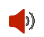 MULTILINGUAL (6)Hungarian-English index
biztosan adv.1 certainly  definitely2 for certain  definitely3 for sure  definitely or certainly4 securely  guaranteed or made safe5 surely  without doubt, hesitation, mistake or failure
NYTUD  ▪  lexicography today  ▪  20160915
33
MULTILINGUAL (7.1)biztosan 1. [certainly (definitely)]
{af}  sekerlik, beslis{ar}  بالتَّأكيد{az}  mütləq{bg}  определено{br}  certamente{ca}  segur{cs}  určitě, jistě{de}  bestimmt{dk}  helt sikkert; helt bestemt{el}  σίγουρα{en}  certainly{es}  seguro{et}  kindlasti{fa}  حتماً؛ یقیناً{fi}  varmasti{fr}  certainement{fy}  wis, perfoarst{he}  בְּוַדַאי{hi}  निश्चित रूप से{hr}  zacijelo, dakako{id}  pasti{is}  vissulega, áreiðanlega{it}  certamente{ja}  確かに{ko}  확실히{lt}  tikrai{lv}  noteikti{ml}  pastinya{nl}  zeker{no}  sikkert, bestemt{pl}  na pewno{pt}  de certeza{ro}  sigur{ru}  непременно{sk}  určite{sl}  gotovo{sr}  svakako{sv}  bestämt, otvivelaktigt{th}  อย่างแน่นอน{tr}  mutlaka, kesinlikle{tw}  一定{uk}  звичайно{ur}  یقیناً{vi}  chắc chắn{zh}  一定
NYTUD  ▪  lexicography today  ▪  20160915
34
MULTILINGUAL (7.2)biztosan 2. [for certain (definitely)]
{af}  vir seker{ar}  بِالتَّأكيد{az}  mütləq, dəqiq{bg}  със сигурност{br}  com certeza{ca}  amb certesa, amb tota seguretat{cs}  najisto, určitě{de}  ganz sicher{dk}  bestemt; med sikkerhed{el}  (στα) σίγουρα{en}  for certain{es}  con certeza, con toda seguridad{et}  kindlalt{fa}  بدون شک؛ قطعاً{fi}  varmasti{fr}  avec certitude{fy}  mei wissigens, wissichheid{he}  בְּווַדַאוּת{hi}  निश्चित{hr}  sigurnost{id}  dengan keyakinan{is}  með vissu{it}  di sicuro{ja}  確かに{ko}  확실히{lt}  tikrai{lv}  droši; noteikti{ml}  semestinya{nl}  met zekerheid{no}  med sikkerhet, sikkert{pl}  na pewno{pt}  com certeza{ro}  (în mod) sigur{ru}  наверняка{sk}  určite{sl}  zagotovo{sr}  sasvim sigurno{sv}  säkert, med säkerhet{th}  อย่างชัดเจน{tr}  kesin olarak{tw}  肯定地{uk}  впевнено{ur}  یقیناً بالیقین{vi}  hoàn toàn chắc chắn{zh}  肯定地
NYTUD  ▪  lexicography today  ▪  20160915
35
MULTILINGUAL (7.3)biztosan 3. [for sure (definitely or certainly)]
{af}  vir seker{ar}  بالتّأكيد{az}  şəksiz, şübhəsiz olmaq{bg}  със сигурност{br}  ao certo{ca}  segur, amb certesa{cs}  s jistotou{de}  ganz sicher{dk}  med sikkerhed{el}  με βεβαιότητα{en}  for sure{es}  seguro, con certeza{et}  kindlalt{fa}  حتما{fi}  varmasti{fr}  avec certitude{fy}  wis{he}  בֶּטַח{hi}  निश्चित रूप से{hr}  sigurno, svakako{id}  dengan pasti{is}  vissulega; fyrir víst{it}  di sicuro{ja}  確実に{ko}  분명히, 확실히{lt}  iš tiesų{lv}  noteikti{ml}  dengna pasti{nl}  zeker{no}  (helt) sikkert{pl}  na pewno{pt}  ao certo{ro}  cu certitudine{ru}  точно; наверняка{sk}  s istotou{sl}  zagotovo{sr}  sigurno{sv}  säkert{th}  อย่างแน่นอน{tr}  kesin olarak, kesinlikle{tw}  確實{uk}  напевно, точно{ur}  یقینی طور پر{vi}  chắc chắn{zh}  确实
NYTUD  ▪  lexicography today  ▪  20160915
36
MULTILINGUAL (7.4)biztosan 4. [securely (guaranteed or made safe)]
{af}  vas{ar}  بأمان{az}  etibarlı şəkildə{bg}  здраво{br}  seguramente{ca}  fermament{cs}  pevně, bezpečně{de}  sicher{dk}  sikkert{el}  σταθερά, στέρεα, με ασφάλεια{en}  securely{es}  firmemente{et}  kaitstult{fa}  مطمئنا{fi}  turvallisesti{fr}  solidement, sûrement{fy}  stevich{he}  בְּבִיטָחוֹן{hi}  निरापदता से, सुदृढ़ता से, निश्चितता से, विश्वसनीयता से{hr}  mirno, sigurno{id}  dengan kuat{is}  örugglega{it}  al sicuro{ja}  しっかりと{ko}  안전하게{lt}  saugiai{lv}  mierīgi; drošībā; droši{ml}  dengan selamat{nl}  stevig{no}  sikkert, trygt, forsvarlig{pl}  bezpiecznie{pt}  seguramente{ro}  solid; sigur{ru}  безопасно, надёжно{sk}  pevne, bezpečne{sl}  varno{sr}  sigurno{sv}  säkert, tryggt{th}  อย่างแน่นหนา; อย่างปลอดภัย{tr}  güvenli bir şekilde{tw}  安全地{uk}  надійно; безпечно{ur}  مضبوطی سے{vi}  chắc chắn{zh}  安全地
NYTUD  ▪  lexicography today  ▪  20160915
37
MULTILINGUAL (7.3)biztosan 5. [surely (without doubt, hesitation, mistake)]
{af}  maar seker{ar}  بدون شَك أو تَرَدُّد{az}  mütləq, şəksiz{bg}  сигурно{br}  seguramente{ca}  amb seguretat{cs}  spolehlivě{de}  sicher{dk}  sikkert{el}  με σταθερή απόδοση, σίγουρα, χωρίς λάθη{en}  surely{es}  con seguridad{et}  kahtlemata{fa}  بدون شك{fi}  varmasti{fr}  sûrement{fy}  wis{he}  בְּבִטחָה{hi}  निस्‍संदेह{hr}  nesumnjivo{id}  tanpa keraguan{is}  örugglega{it}  con sicurezza{ja}  確実に{ko}  분명히{lt}  patikimai, tvirtai{lv}  droši; nekļūdīgi{ml}  pasti{nl}  zeker{no}  uten tvil; sakte (men sikkert){pl}  pewnie{pt}  seguramente{ro}  sigur{ru}  верно{sk}  spoľahlivo, isto{sl}  zanesljivo{sr}  sigurno{sv}  säkert{th}  อย่างไม่ต้องสงสัย{tr}  kuşkusuz, mutlaka{tw}  的確{uk}  безсумнівно, звичайно{ur}  بلا شبہ{vi}  chắc chắn, không có nghi ngờ{zh}  的确
NYTUD  ▪  lexicography today  ▪  20160915
38
VISION
NYTUD  ▪  lexicography today  ▪  20160915
39
GLOBAL SERIES
Develop monolingual lexical core for any language
Add translation equivalents in other languages
Adapt language pairs harmoniously
Combine bi-directional L2-L1 / L1-L2 sections
Use data differently for L1 or L2 audience
Apply richer use of the data in electronic versions
→ Join several L1 bilinguals to form L1 multilinguals
→ Connect L1-L2 & L2-L3 etc. to generate L1-L3 etc.
NYTUD  ▪  lexicography today  ▪  20160915
40
CORE LANGUAGES
Arabic
Chinese Simplified
Chinese Traditional
Czech
Danish
Dutch
English
French
German
Greek
Hebrew
Italian
Japanese
Korean
Latin
Norwegian
Polish
Portuguese Brazil
Portuguese Portugal
Russian
Spanish
Swedish
Thai
Turkish
NYTUD  ▪  lexicography today  ▪  20160915
41
LANGUAGE DNA
NYTUD  ▪  lexicography today  ▪  20160915
42
GLOBAL headword
headword
Lemma
Pronunciation
Part of speech
Gender
Grammatical number
Irregular forms
Alternative scripts
NYTUD  ▪  lexicography today  ▪  20160915
43
GLOBAL attribute
attributes
Geographical Usage
Subject Field
Register
Range of Application
Sense Qualifier
Synonym
Antonym
NYTUD  ▪  lexicography today  ▪  20160915
44
GLOBAL definition / sense indicator 1
definition
A succinct definition for each sense of the entry
sense indicator
Hypernym or context ‘preposition-filler’ (e.g. of house repairs) for sense disambiguation in polysemous entries


translation
L2 equivalent for each sense,with pronunciation, conjugations, grammatical gender and number(NOT a translation ofthe definition itself)
NYTUD  ▪  lexicography today  ▪  20160915
45
GLOBAL definition / sense indicator 2
COLONO, COLONA[ko'lono, ko'lona] nmf1. habitante de una colonia ◊ un colono británico ◊ Dos colonos polacos se encuentran en un bar de la capital.2. agricultor de tierras alquiladas ◊ colono de campo ◊ El terrateniente llegó a un arreglo con los colonos.
COLONO, COLONA[ko'lono, ko'lona] nmf1. =extranjero◊ un colono británico◊ Dos colonos polacos se encuentran en un bar de la capital.2. agr. =labrador◊ colono de campo◊ El terrateniente llegó a un arreglo con los colonos.
NYTUD  ▪  lexicography today  ▪  20160915
46
GLOBAL example
example of usage
Example(s) of usagefor each sense of polysemous entries, preferably consisting ofa short phrase (rather than a full sentence)




translation
L2 idiomatic equivalentof the example
NYTUD  ▪  lexicography today  ▪  20160915
47
GLOBAL phrase
phrases
Idiomatic expressions (idioms, collocations, phrasal verbs, etc.)   with/without definition and/or example,as part of a given sense or consisting of asense on its own


translation
L2 idiomatic equivalentof the phrase(NOT of its definition) and its examples
NYTUD  ▪  lexicography today  ▪  20160915
48
GLOBAL run-on
sub-headword
Run-on of the mainentry, may includeany of its components






translation
L2 equivalent ofeach component
NYTUD  ▪  lexicography today  ▪  20160915
49
GLOBAL samples
monolingual
bilingual
multilingualhttp://kdictionariesonline.com/nlMLDSplus.aspx
NYTUD  ▪  lexicography today  ▪  20160915
50
DIGILEX
Dictionary writing tools
Corpus query systems
Semi-automatic production methods
Ontologies & terminology
Language Technology & Digital Humanities
Linked (Open) Data & Semantic Web
Artificial Intelligence (Science Non-Fiction)
Knowledge systems & management
Cross-language lexical datasets
Multi-layer networks
NYTUD  ▪  lexicography today  ▪  20160915
51
DATA
Lose individual identity─ systematization─ standardization─ uniformization
Blend in NLP systems, e.g.─ word processing─ machine translation─ search engines─ text mining─ sentiment analysis→ → Internet of Things, etc.
NYTUD  ▪  lexicography today  ▪  20160915
52
MULTI-LAYER
NYTUD  ▪  lexicography today  ▪  20160915
53
TRENDS
NYTUD  ▪  lexicography today  ▪  20160915
54
THANK YOU
[θӕŋk juː]
interjection
a common elliptical expressionused to express gratitude or appreciation
Thank you for your attention!
KÖSZÖNÖM!
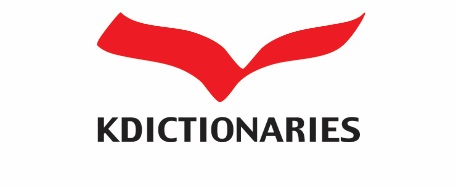 NYTUD  ▪  lexicography today  ▪  20160915